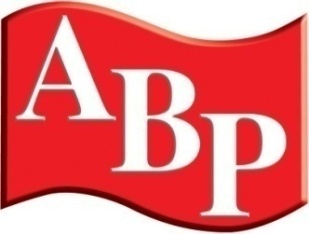 Green Recycled 
Parts Standard
Andy Latham
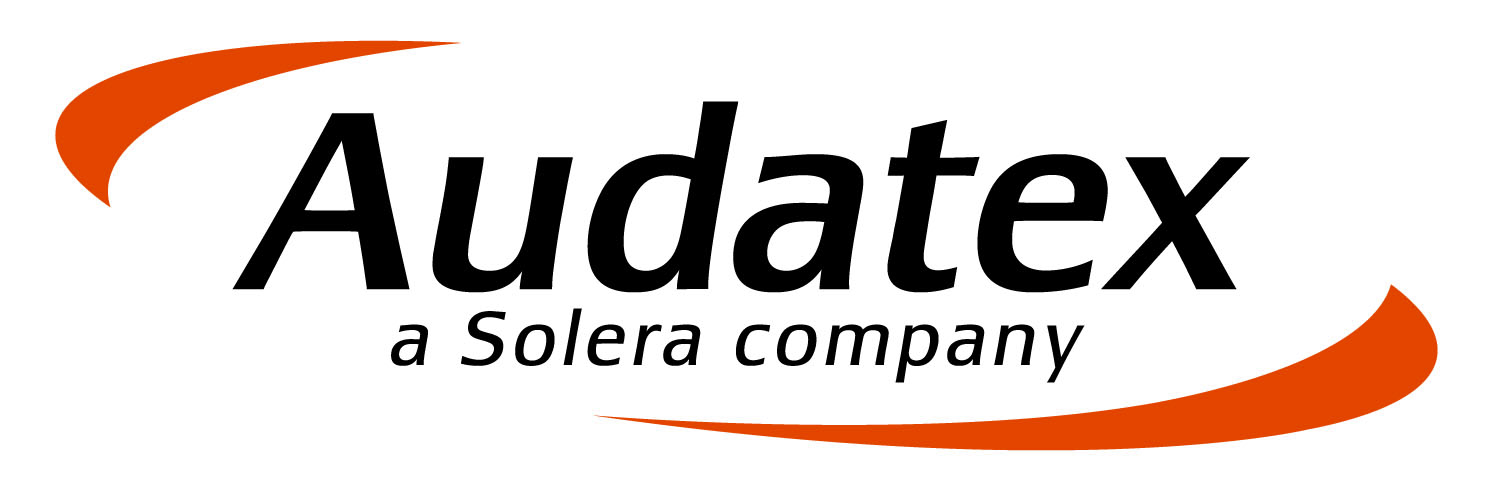 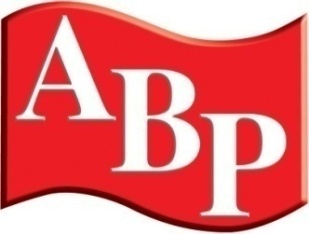 Green Recycled 
Parts Standard
Andy Latham
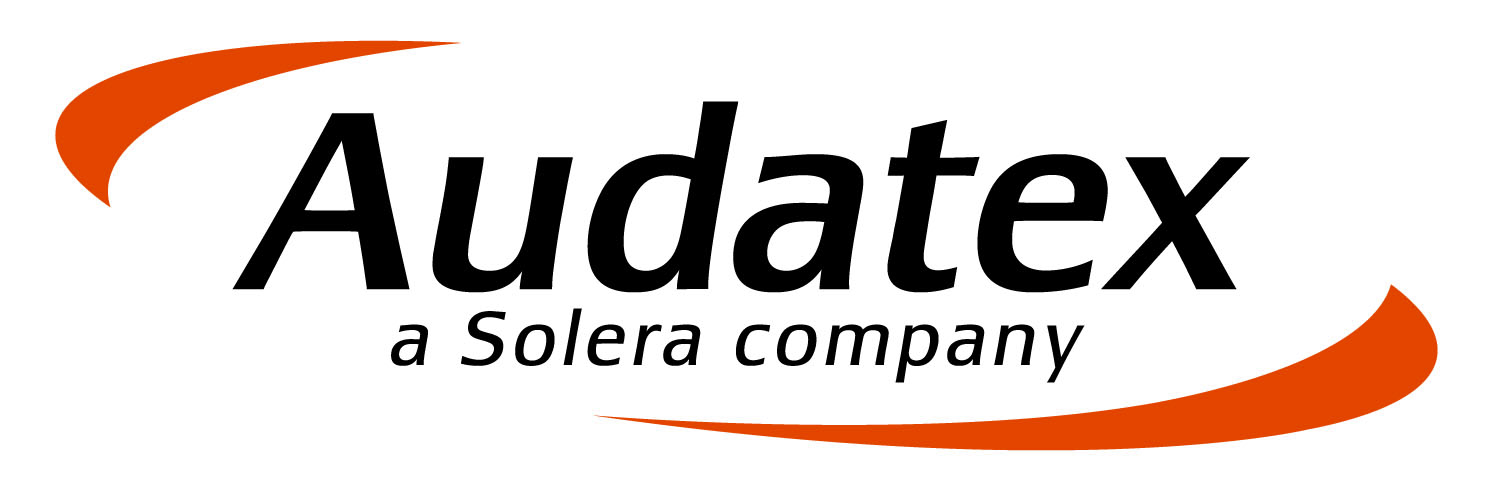